Venkov
Ochrana a regenerace kulturních hodnot v území
Počátky osídlování naší krajiny
Mladší doba kamenná
3-4 tis. let př. n. l.
Rodové vlastnictví půdy
Pazourkové srpy
Skladování obilí – zemní jámy, hliněné nádoby
Využívání půdy jen několik let
Ponechání půdy k odpočinku – 50 až 80 let
Dlouhorohý skot; dále ovce, kozy, prasata
Neolitické osady
Skupiny
rodových neolitických chat
Polozapuštěné do země
Konstrukce z kůlů
Proutěný výplet
Rákosové zakrytí


Osídlení
Polabí, dolní Ohře, jižní Morava
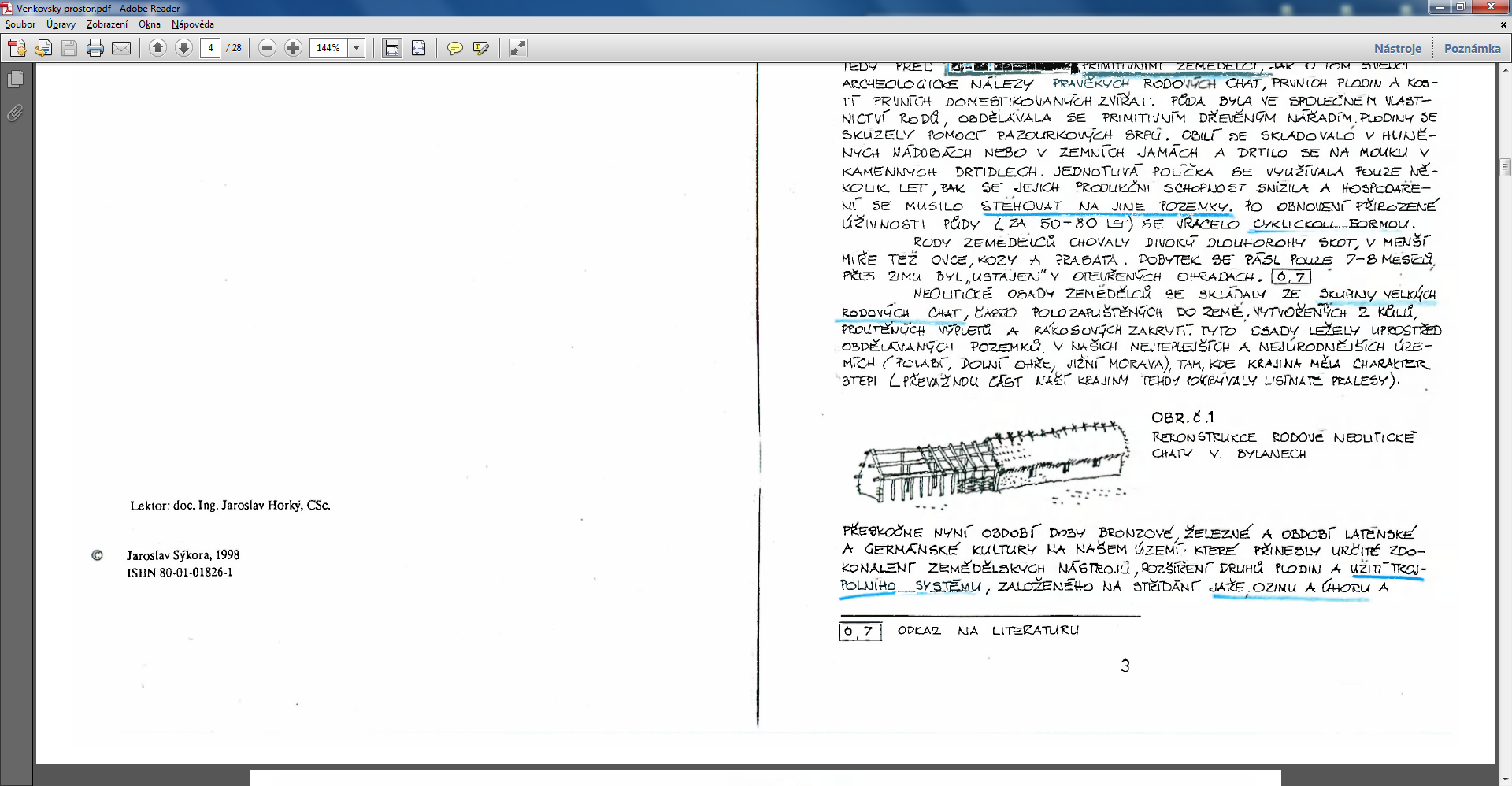 Období doby bronzové, železné a laténské
Trojpolní systém
Střídání jaře, ozimu, úhoru
Zlepšení zemědělských nástrojů
Příchod slovanských kmenů
5. až 6. stol.
První formy osídlení
Roztroušené rodové dvorce → Rodové vsi
Volnější shluky stavení obklopující centrální prostor, společně ohrazené
Hradiště
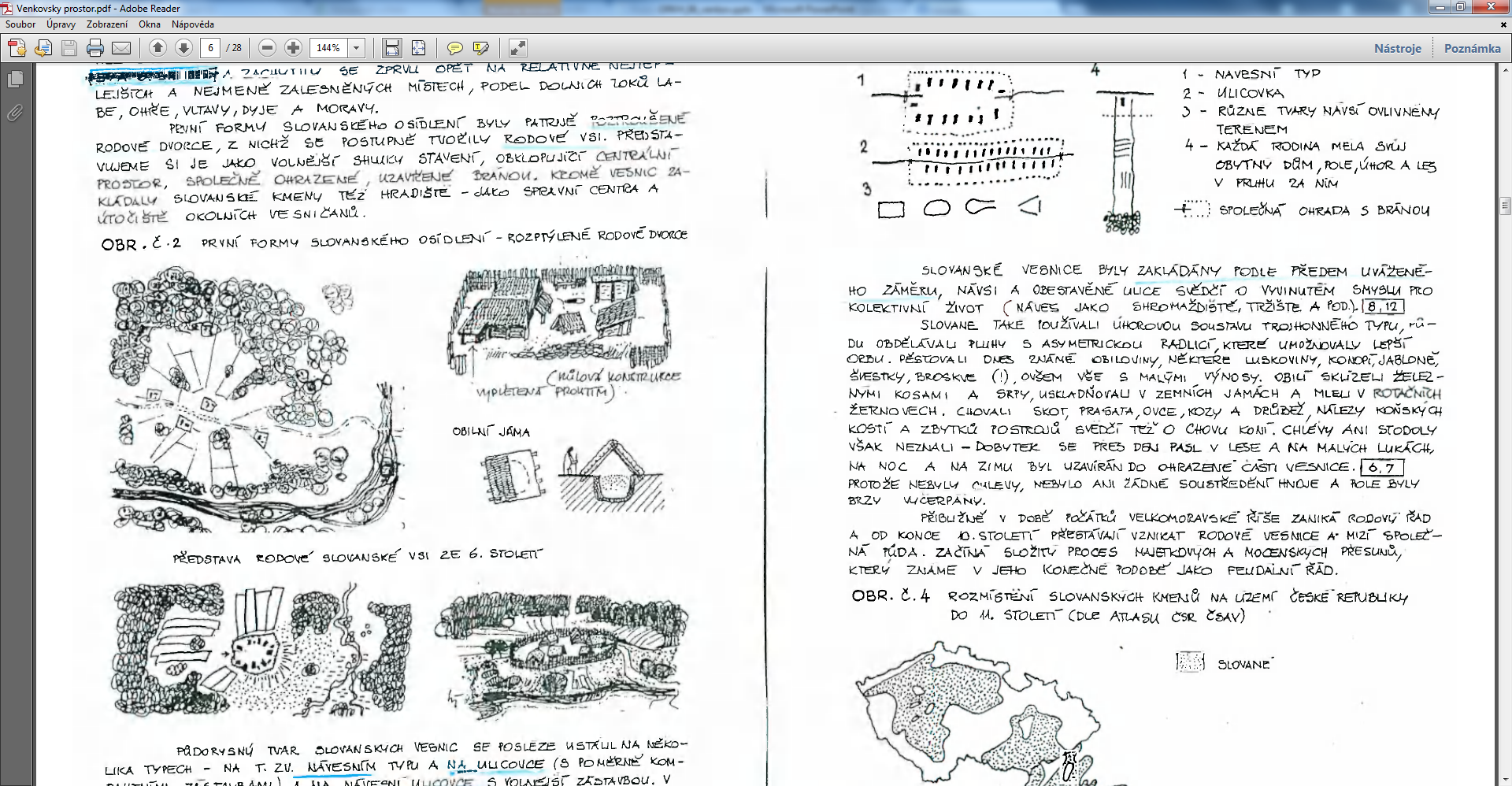 Vyvinutější typy slovanské zástavby
Kompaktní zástavba
Návesní typ
Ulicovka (později silnicovka)
Volnější zástavba
Návesní ulicovka (silnicovka)
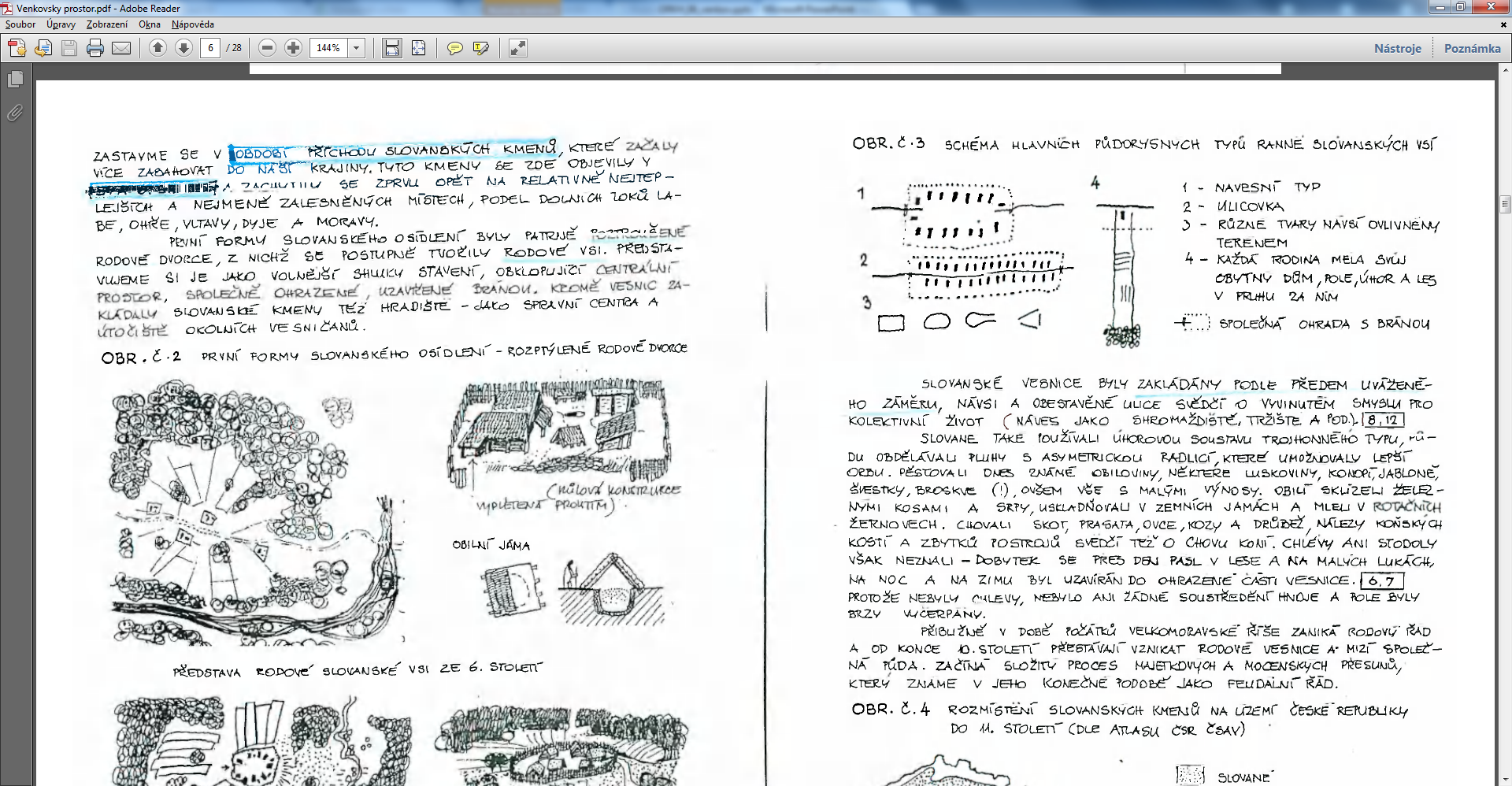 Slovanské zemědělství
Úhorová soustava
Asymetrická radlice
Železné kosy
Obiloviny, luskoviny, konopí, jabloně, švestky, broskve
Chov skotu, prasat, koz, ovcí, drůbeže, koňů
Dobytek na noc a na zimu schováván do ohrazené části vesnice
Velkomoravská říše
Do 10. stol.
Zaniká rodový řád, rodové vlastnictví, 
	→ ustává vznik rodových vesnic
	→ mizí společná půda
Počátek majetkových změn
	→ feudální řád
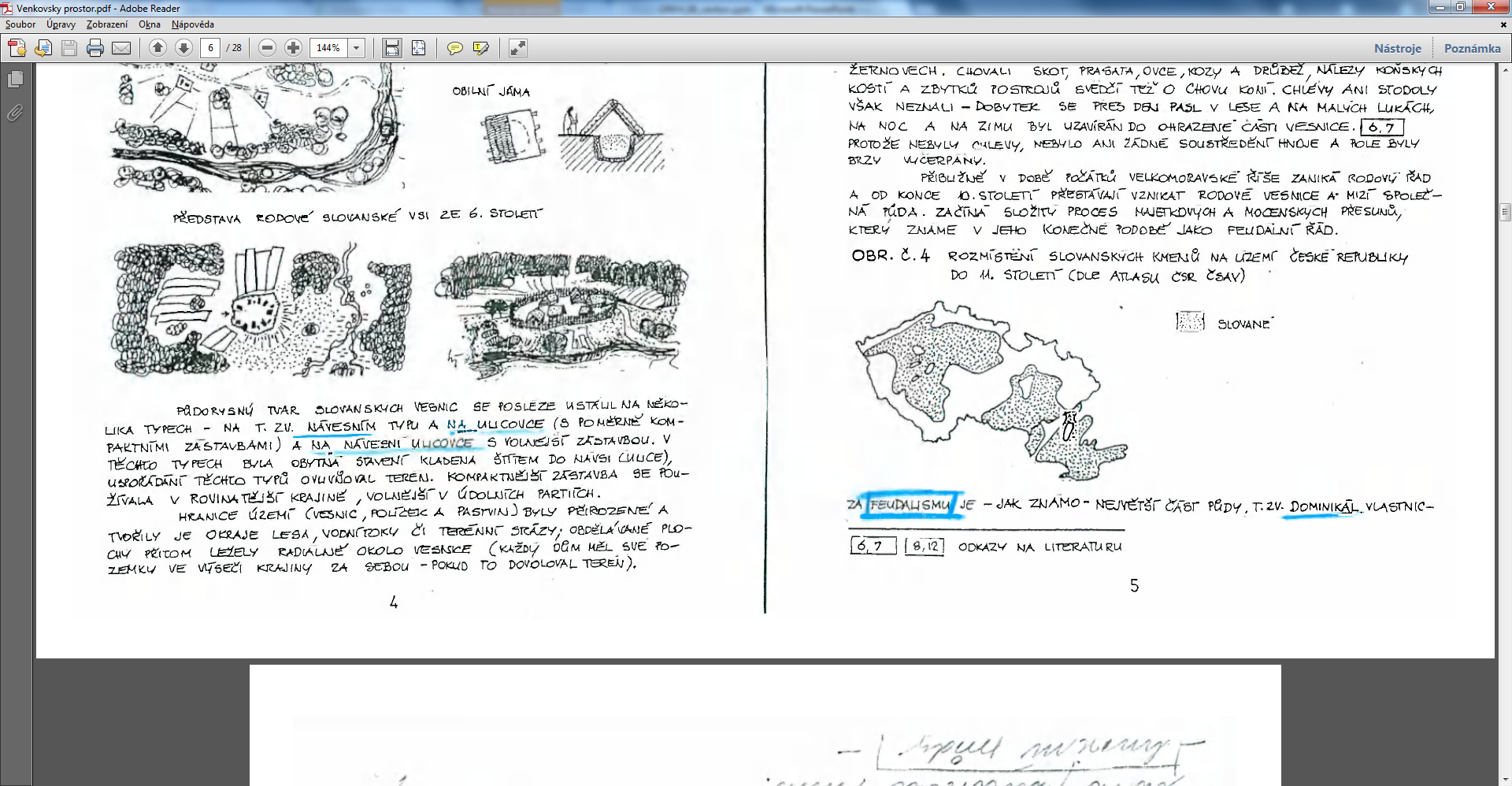 Feudální řád
Dominikál
nevolníci
Rustikál
Pronájem půdy poddaným
Poplatky
Naturální odvody
Robota
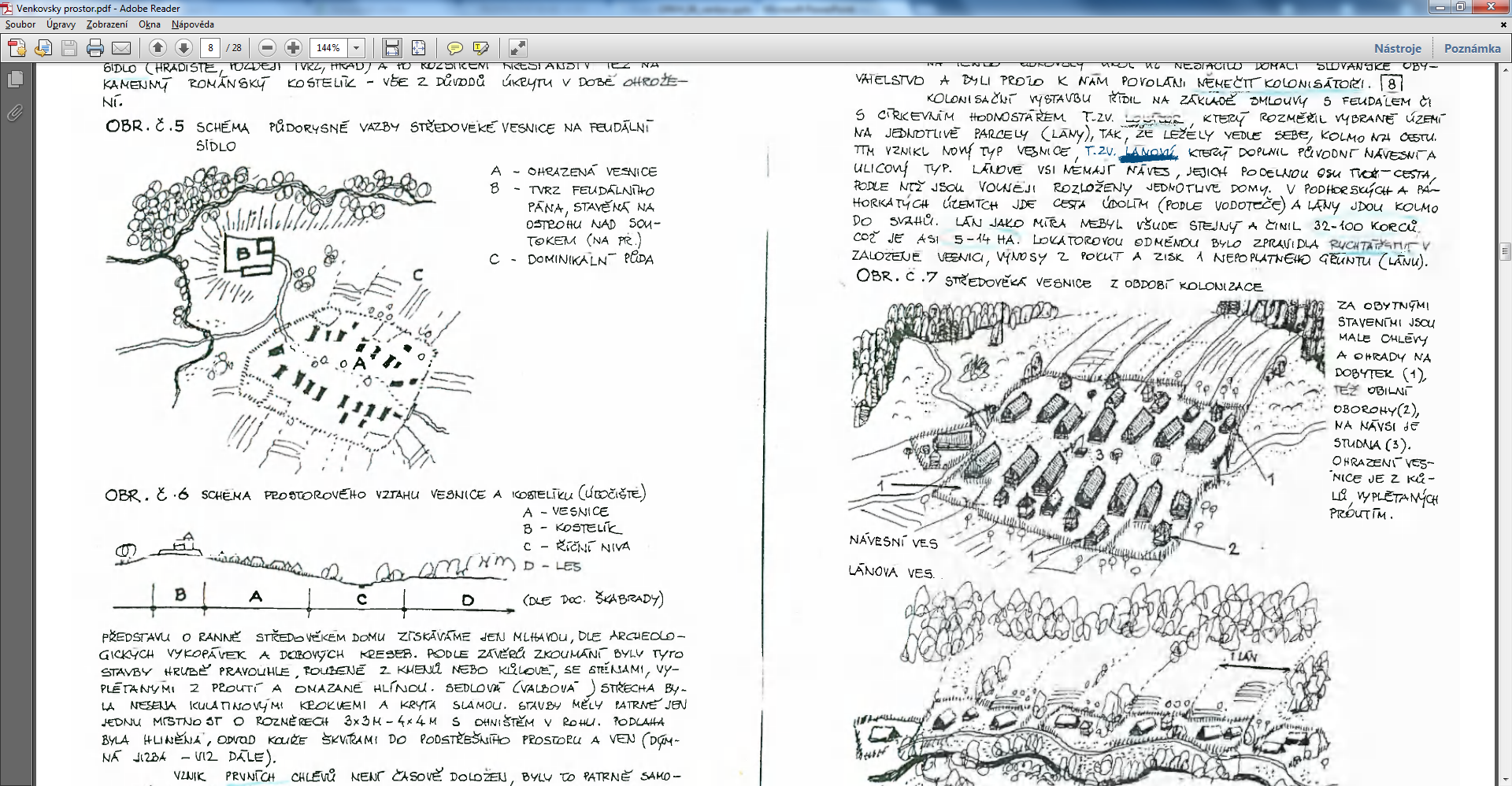 Ranně středověký dům
Pravoúhlá stavba
Roubená z kmenů
Kůlová 
Stěny vyplétané z proutí a omazané hlínou
Sedlová střecha
Slámová střešní krytina
Jedna místnost
3x3 nebo 4x4 m
Ohniště v rohu (odvod kouře přes střechu – dýmná jizba)
Podlaha hliněná
Od 13. stol.
Zakládány nové vesnice, města, kláštery, hrady
Zhušťování stávajícího osídlení
Osídlování nových zalesněných ploch
→ mýcení lesů → získávání nové půdy
→ „kolonizace hvozdů“
„nedostatek místního obyvatelstva“
→ němečtí a vlámští kolonizátoři
Lokátor (parcely – lány)
→ lánová ves
Nemá náves
Lán 
32 – 100 korců
5 – 14 ha
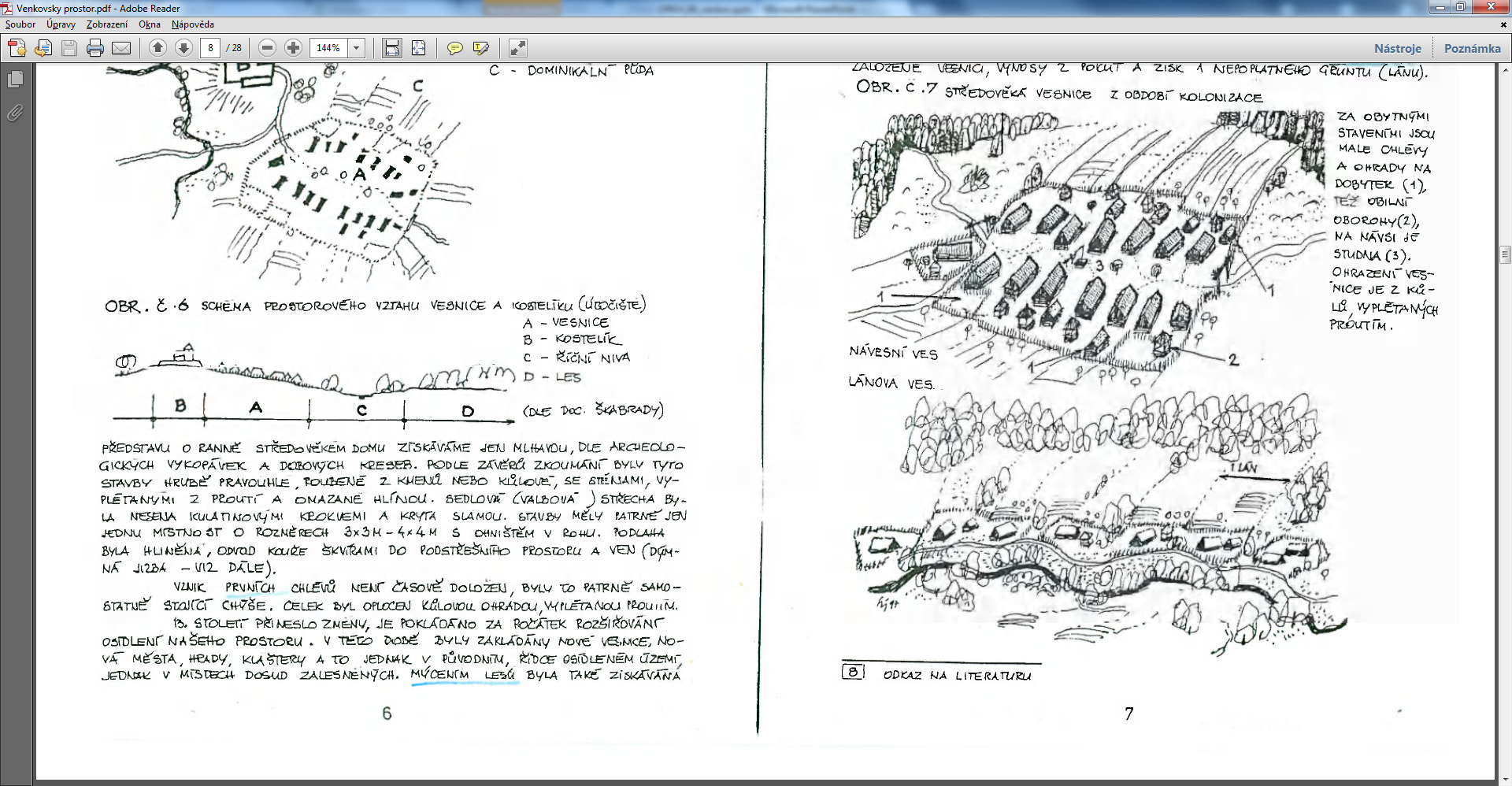 Středověký venkovský dům
Od počátku 15. století
Husitství 
Mělo přinést zlepšení situace poddaných na venkově
Zpustošení velké části venkovského prostoru → zpřísněná vazba poddaných k půdě
Z důvodu obnovení zemědělské produkce
Zájem o zvyšování hospodářských výnosů
Vznik velkostatků
Kultivace krajiny – Jižní Čechy
Rozvoj rybníkářství → chov ryb
Zakládání
Pivovarů, hamrů, skláren, papíren
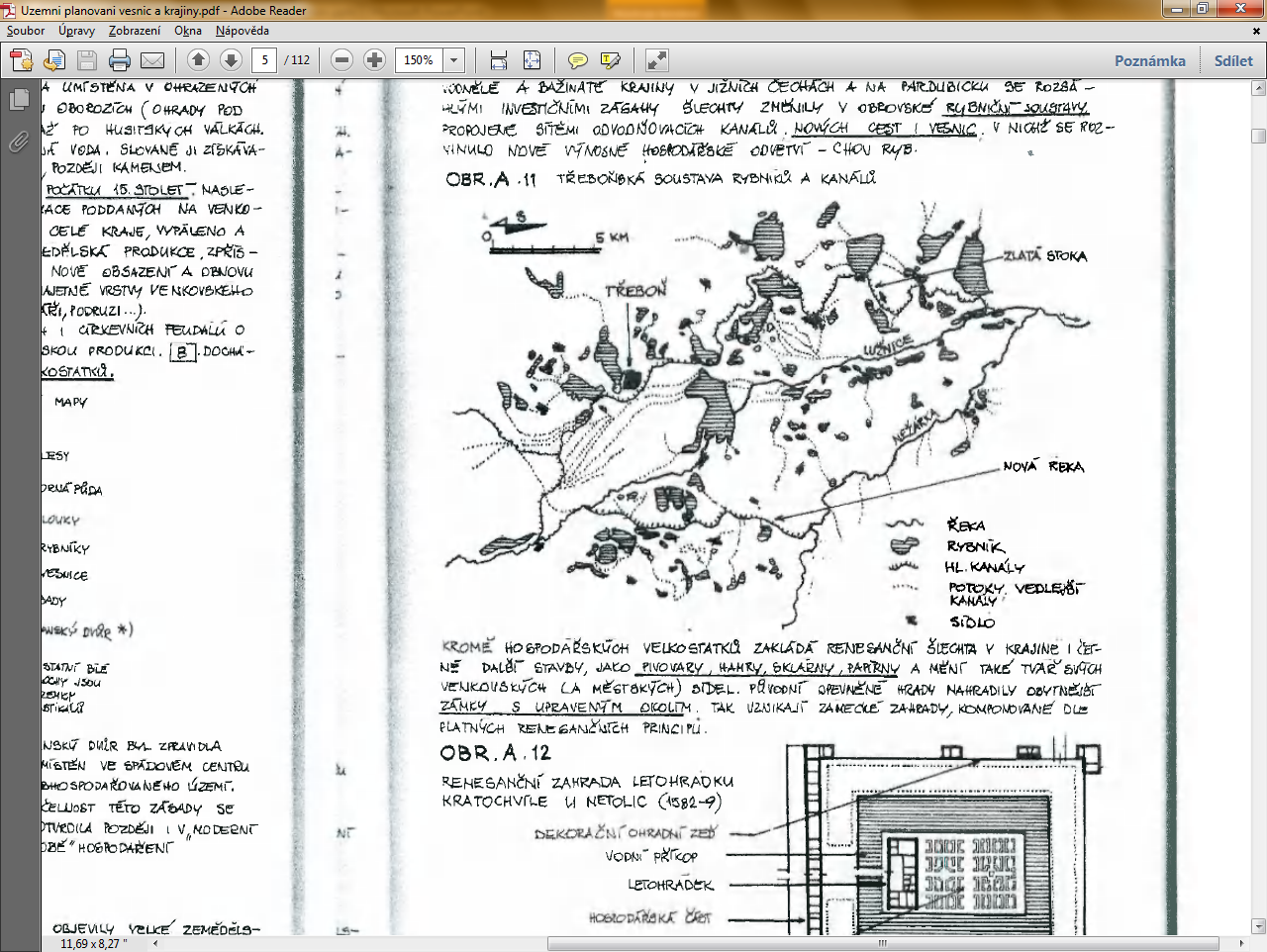 16. století
Vodní hospodářství – splavnění k dopravě dřeva do měst
Labe, Vltava, Orlice
→ v některých oblastech úbytek lesů
→ vydávání lesních řádů
	→ zákaz pastvy dobytka v lesích
	→ zákaz těžby v lesích
Růst vesnic
Podél cest
Venkovské domy (statky)
Na návsi
Rozrůstání chalup (chudší obyvatelstvo)
Rozrůstání vesnic v 16. století
Dvouprostorové domy (pro chudší) – síň, jizba
Výměnkářské domy
Dvorce velkostatků
Kovárny, mlýny
Kovárny
Obvykle na obecní půdě
Na návsi nebo u silnice (cesty)
Před vchodem zastřešený pracovní prostor
Místo setkávání venkovanů
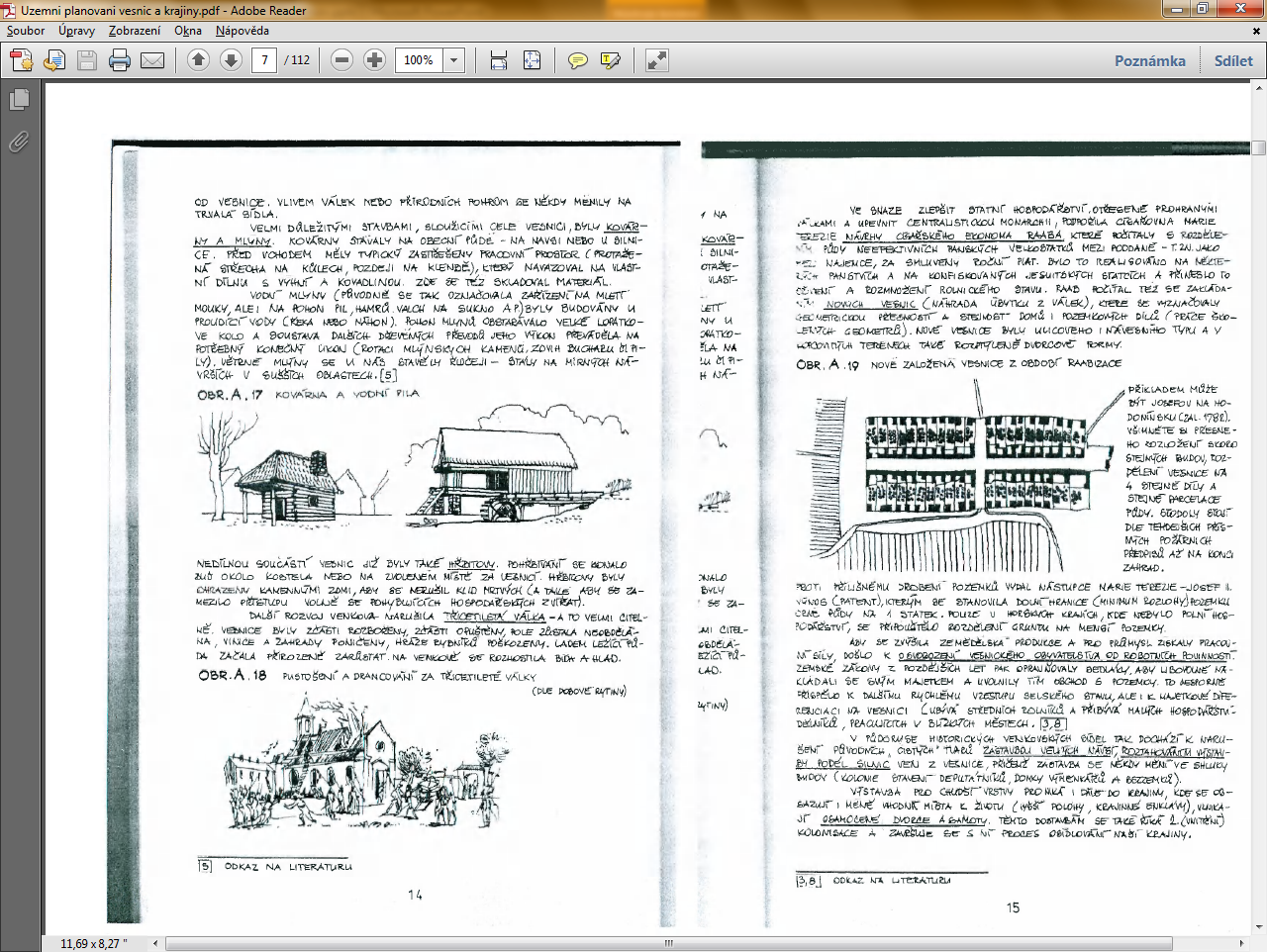 18. století - Marie Terezie
17.  století – třicetiletá válka → zdecimování českého venkova
→ zvyšování robotních povinností → povstání
F. A. Raab
Raabizace
aboliční Raabovská soustava, Raabovký robotní svod
Rozdělení neefektivních panských statků mezi poddané
Smluvená roční úplata
Zakládání nových vesnic
Geometrická přesnost nové venkovské zástavby
Čechy 128
Morava	117
Využívání půdy kontinuálně
Střídání pícnin, jetelovin, okopanin
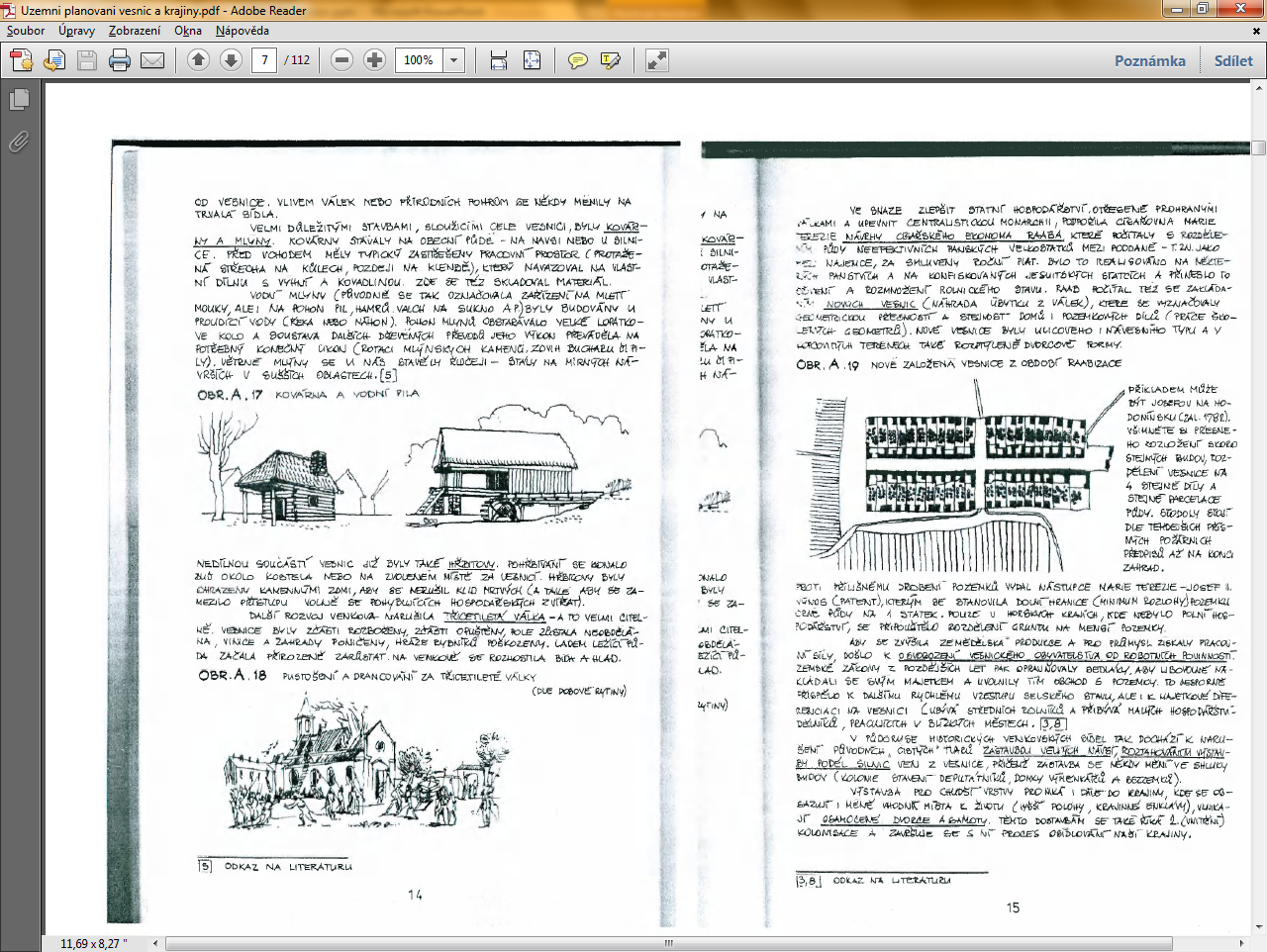 Josef II.
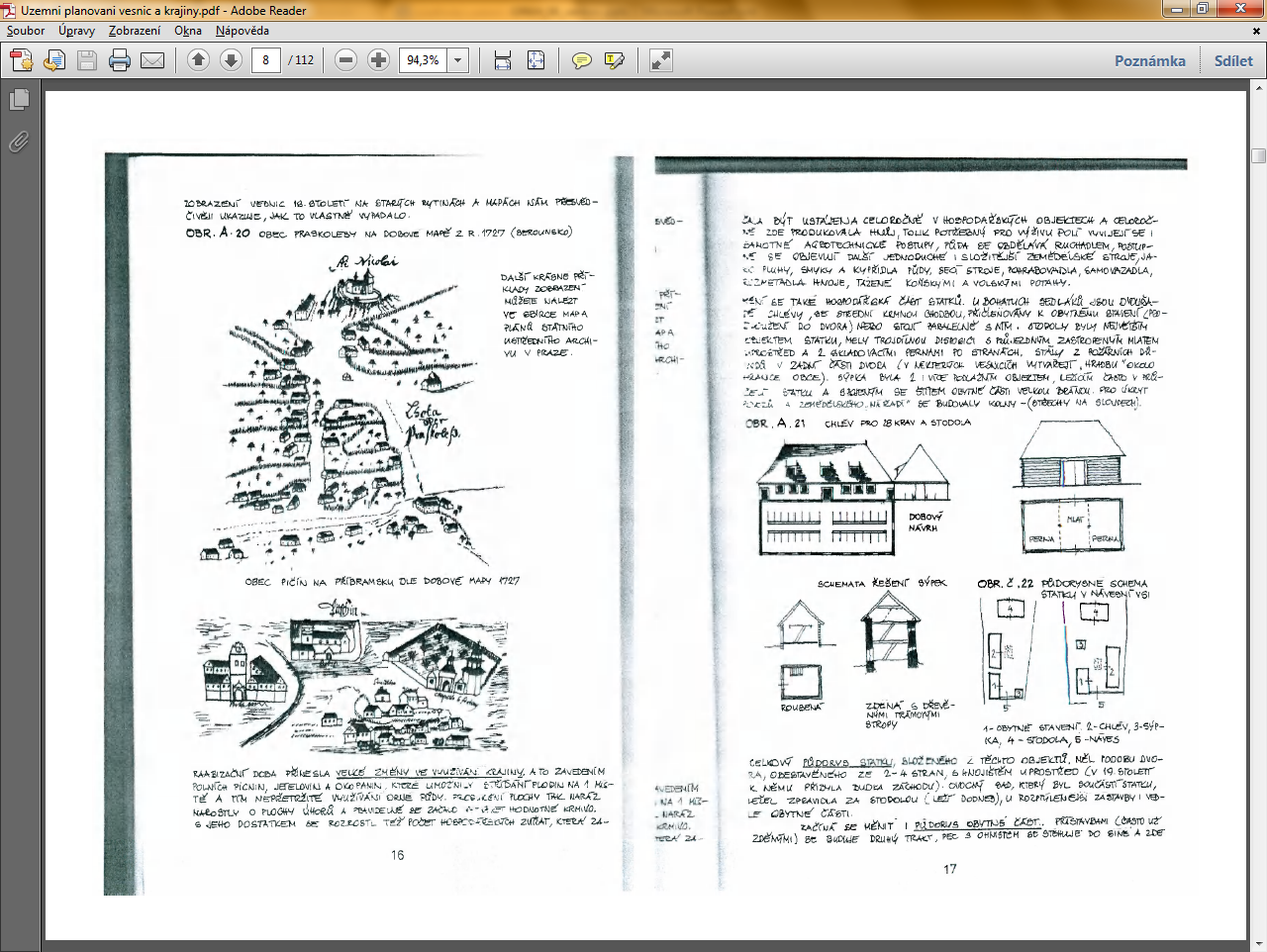 zrušen jezuitský řád
soudnictví je odděleno od správy 
vydány patenty 
1781 o zrušení nevolnictví
1781 toleranční patent - povolení příslušnosti k dvojímu protestantskému vyznání
patent stanovující minimální rozlohu pozemku
1792 tereziánsko-josefínský katastr

Rozvoj venkovské shlukové zástavby
Přestavba obytného domu
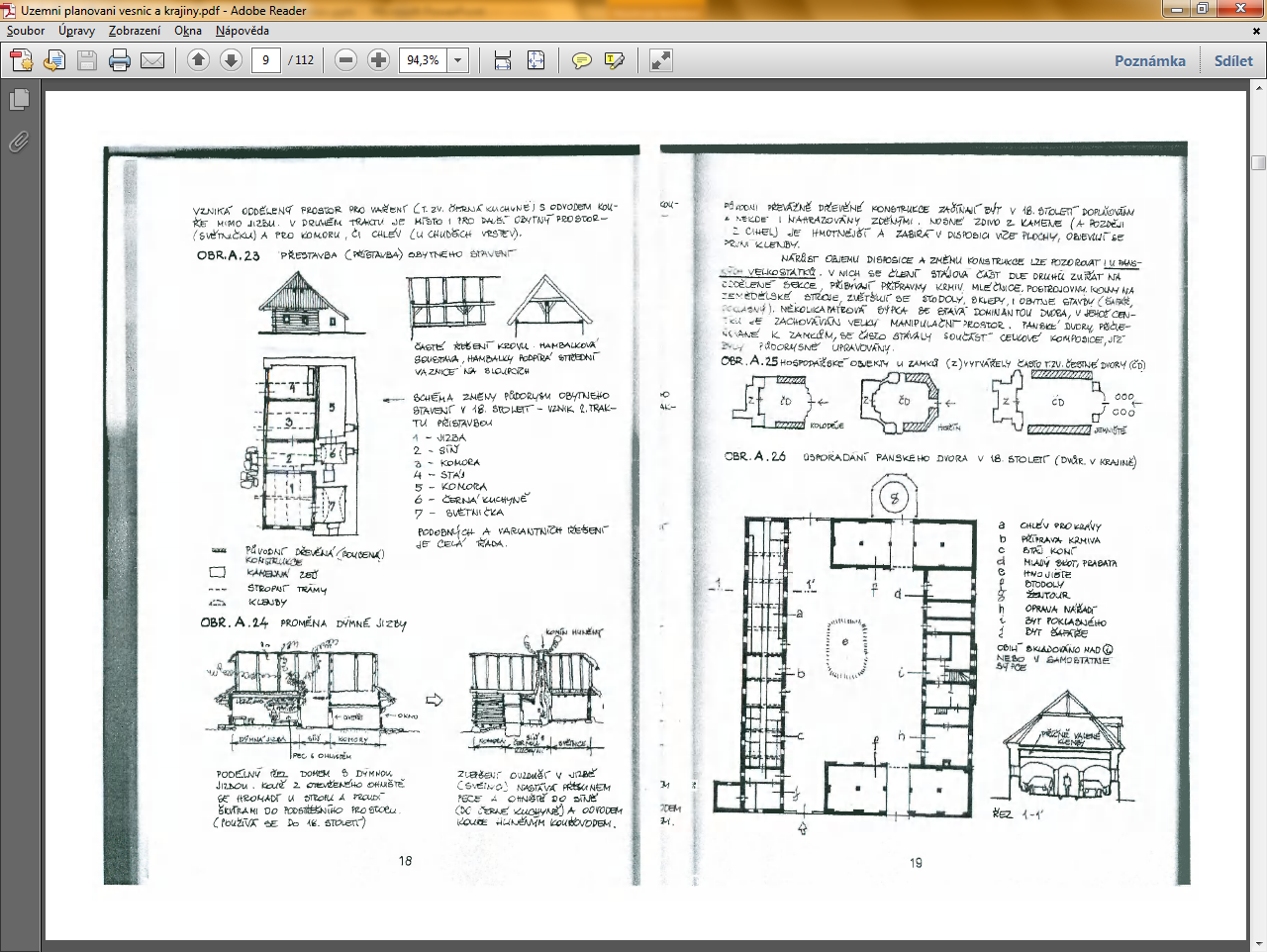 Uspořádání panského dvora
Estetická úprava krajiny
Přestavba zámků

Zámecké zahrady
Krajinné celky
Vyhlídkové cesty
Okrasné aleje
Odpočinkové altány
19. století
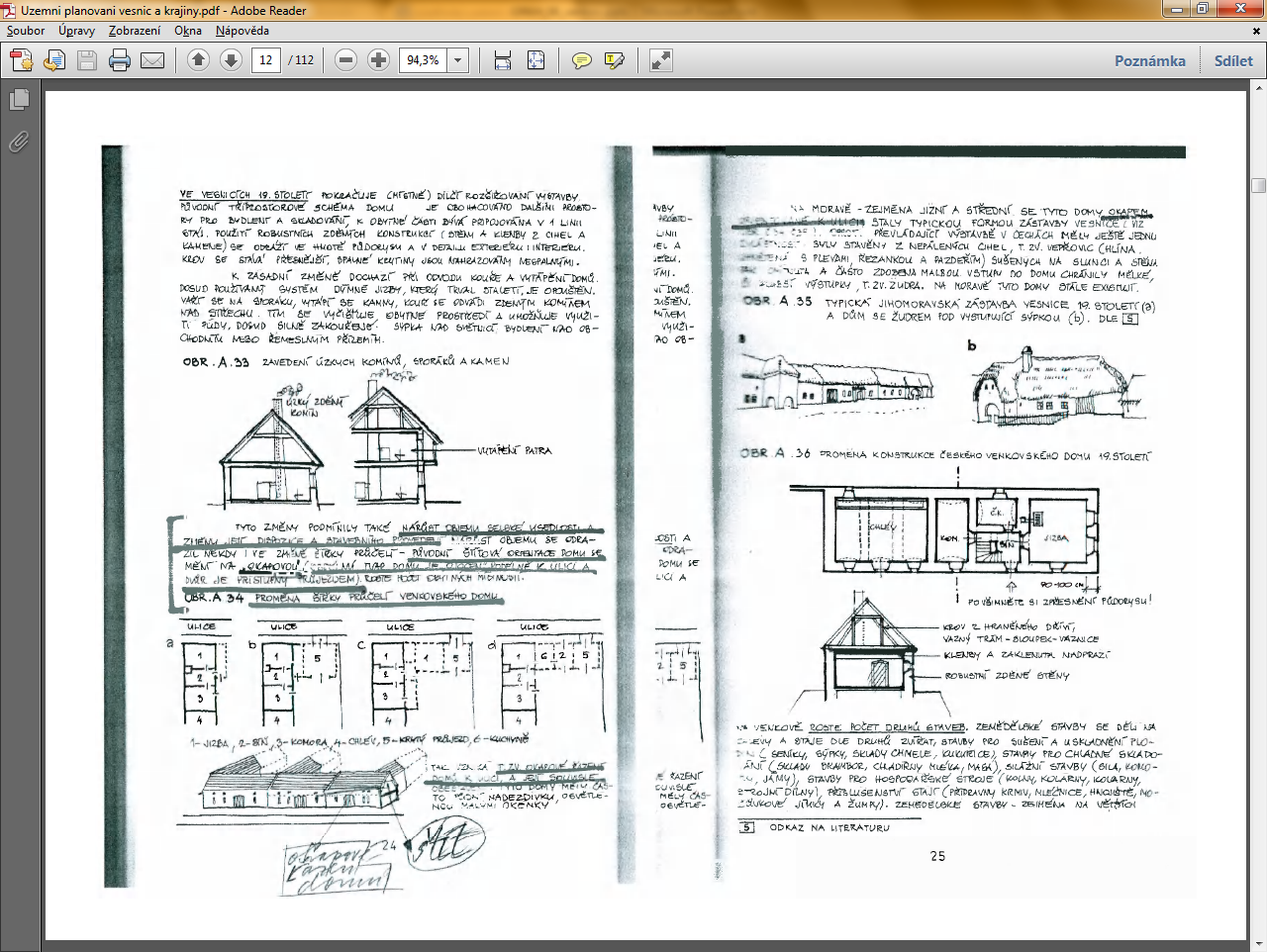 Opuštění systému dýmné jizby
Zděné konstrukce
Odvod kouře
Vytápění prostřednictvím kamen
Využití půdy (dosud silně zakouřené)
Možnost zvýšení budov do patra
Štítová orientace → okapová
Štít směrem k návsi (ulici)
Obdélný tvar domu orientován do ulice
(vjezd do dvora průjezdem)
Urbanistické formy vesnic
Urbanistické formy vesnic
Urbanistické formy vesnic
Urbanistické formy vesnic
Urbanistické formy vesnic
Rozložení lidové architektury
Roubené stavby
Roubené stavby
Zděné omítané stavby
Zděné omítané stavby
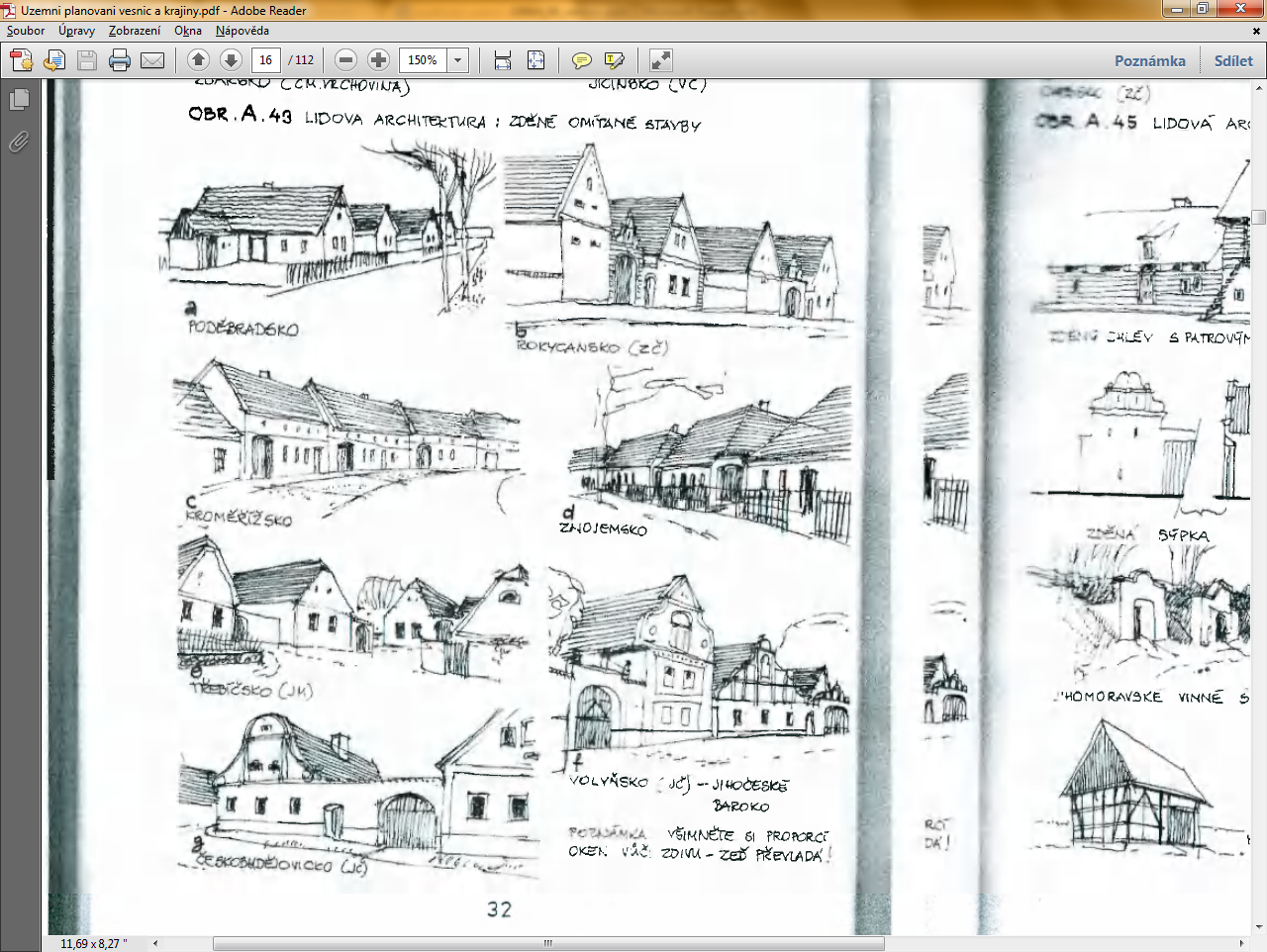 Hrázděné stavby
Půda v 19. století
Hospodářství
60 % > 5 ha
4 % < 20 ha

33 milionů parcel
Průměrná velikost 0,25 ha

Výstavba silnic, železnice (do roku 1880 téměř celá železniční síť)
Klesá rozloha lesů
Přelom 19. a 20. století
Nové typy staveb potravinářského průmyslu
Sila, pekárny, škrobárny, sladovny, rafinerie olejů

Vznik
143 cukrovarů
665 pivovarů
Z toho 454 malých
20. století
2. světová válka
Odsun Němců
Cca 3 mil. obyvatel
Po r. 1948
Předtím 12 tis. venkovských sídel
Kolektivizace
Družstevní objekty
Systém střediskových obcí
Koncentrace služeb do určitých obcí (a určitých objektů)
Vývoj počtu obcí
České pohraničí zasažené odsunem
Mapa zaniklých obcí a osad
Počet odsunutých NěmcůNárodnostní složení
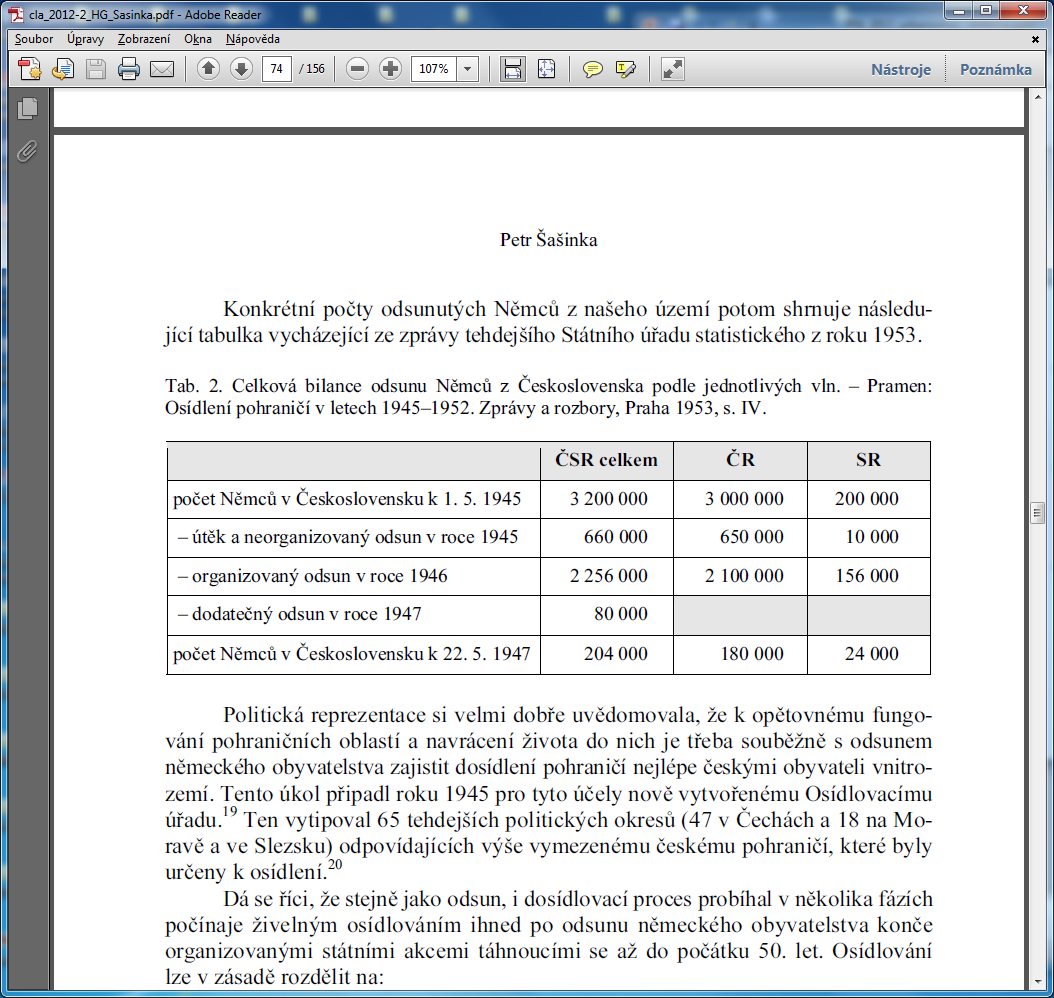 Důvody zániku obcí
Velikost zemědělských družstev – příklad okresu Chrudim
Střediskový systém
středisková sídla
střediska osídlení obvodního/oblastního významu (SOOV)
vzniklo jich 170 na celém území České socialistické republiky
střediska osídlení místního významu (SOMV)
1 029 sídel
nestředisková sídla
nestředisková sídla trvalého významu (NSTV)
nestředisková sídla ostatní (NSO)
Počet obyvatel ve vybraných obcíchCentra okresů – formální vs. faktická?
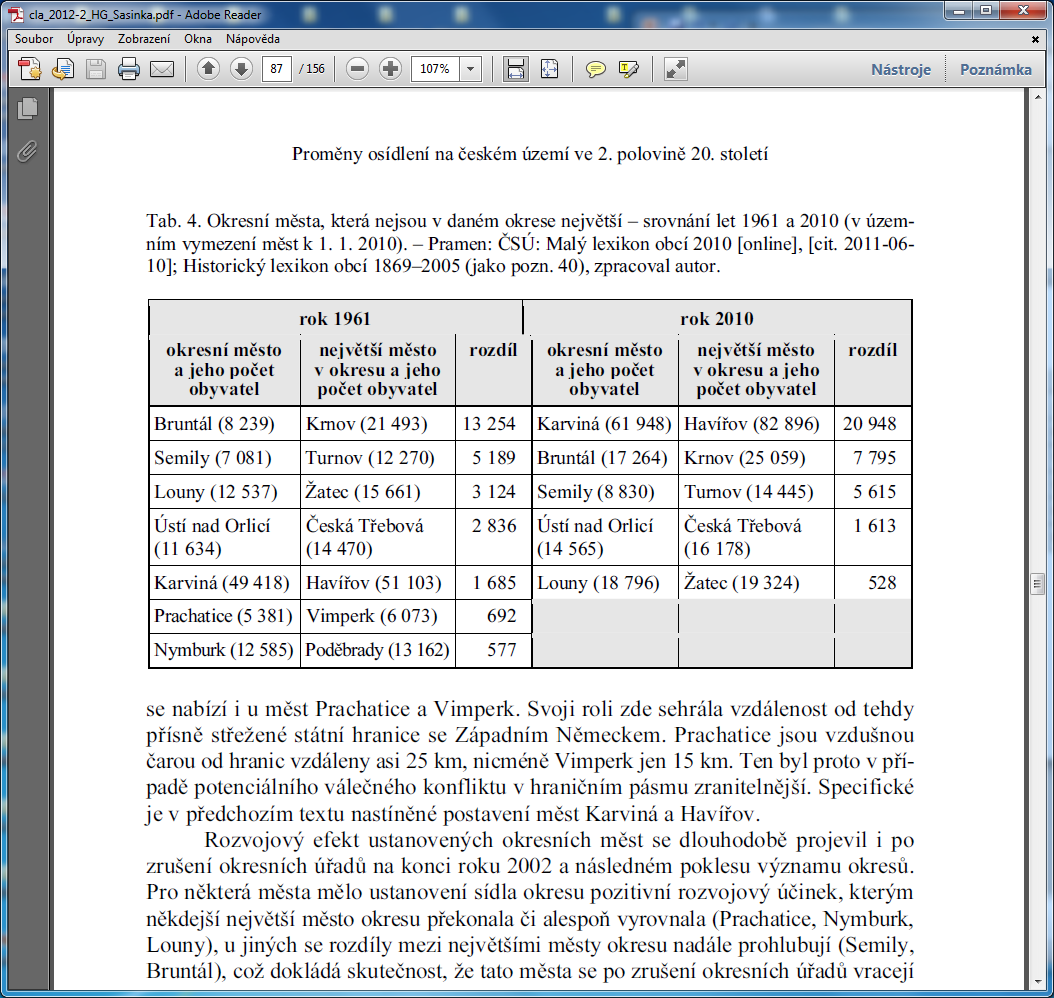 Přelom 20. a 21. století
Rozvoj zástavby v zázemí měst
Suburbie
Urban sprawl (sídelní kaše)

Problém vymezení prostoru suburbií
Venkov?
Město?

Kvalita suburbánní zástavby
Urbanistická
Architektonická
Počet nově vzniklých obcí
Příklady hodnocení kulturně historického potenciálu – ÚUR (ORP)
Význam
A
NKP
Rezervace
Národní význam
B
KP
Zóna
Oblastní význam
C
ostatní
Příklady hodnocení kulturně historického potenciálu – Rudová (POÚ)
Význam
Lokální
Regionální
Národní
Evropský
Světový